RESUME
竞聘求职
时尚简约立体风格
姓名：隔壁老王
职位：产品经理
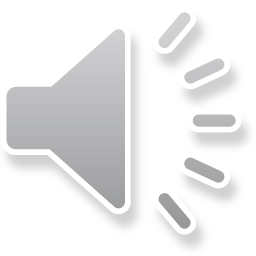 目录页
CONTENTS
岗位认知
关于我
POST COGNTIVE
ABOUT ME
目标规划
PROGRAMMING
胜任能力
COMPETENCE
关于我
ABOUT ME
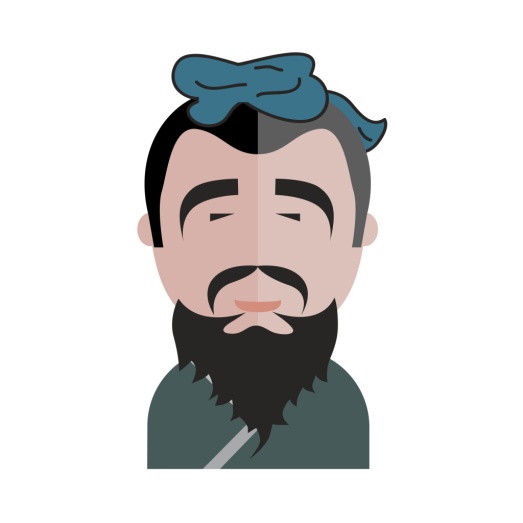 NAME
应聘者
年龄：30
籍贯：中国
学历：本科
政治面貌：党员
18812345678
name@ppt20.com
我的竞职口号：
单击此处添加您的地址
知难而上 永不放弃
个人履历
My resume
2012-2015
1996-2000
就读于清华大学工商管理专业，学士学位
XXX市科技厅，副厅长
2008-2012
2000-2002
XXX市农业学院，副院长
就读于北京大学，软件工程师
2002-2008
XXX市X党委XX办公室主任，加入中国共产党
荣誉奖项
Honor Award
2008年
XX市五一劳动奖章
2010年
 XX市反腐倡廉能手
2013年 
XXX市十佳青年
2015年 
XXX市质量奖
汉语：普通话水平测试1级甲等
法语：TEF考试900分
语言能力
C
F
J
E
Language Ability
英语：新TOEFL考试120分
日语：JLPT日语能力测试N1级
岗位认知
POST COGNTIVE
知识技能
Knowledge Skills
01
01
02
02
03
03
技能 A
技能 B
在此添加标题
在此添加标题
在此添加标题
在此添加标题
在此添加标题
在此添加标题
点击添加文字说明或复制文本黏贴自此内容要言简意赅
点击添加文字说明或复制文本黏贴自此内容要言简意赅
点击添加文字说明或复制文本黏贴自此内容要言简意赅
点击添加文字说明或复制文本黏贴自此内容要言简意赅
点击添加文字说明或复制文本黏贴自此内容要言简意赅
点击添加文字说明或复制文本黏贴自此内容要言简意赅
03
01
02
02
01
03
解决问题
Problem Solving
在此添加标题
在此添加标题
点击添加文字说明或复制文本黏贴自此内容要言简意赅
点击添加文字说明或复制文本黏贴自此内容要言简意赅
添加标题
责任义务
Duty
01
02
03
OPTION
OPTION
OPTION
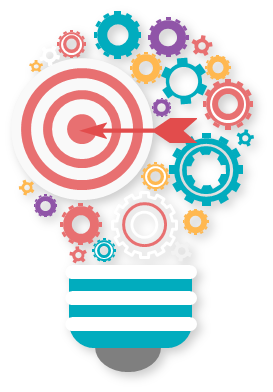 在此添加标题
在此添加标题
在此添加标题
点击添加文字说明或复制文本黏贴自此内容要言简意赅
点击添加文字说明或复制文本黏贴自此内容要言简意赅
点击添加文字说明或复制文本黏贴自此内容要言简意赅
在此添加标题
责任义务
在此添加标题
在此添加标题
在此添加标题
在此添加标题
Duty
01
03
02
04
点击添加文字说明或复制文本黏贴自此内容要言简意赅
点击添加文字说明或复制文本黏贴自此内容要言简意赅
点击添加文字说明或复制文本黏贴自此内容要言简意赅
点击添加文字说明或复制文本黏贴自此内容要言简意赅
OPTION
OPTION
OPTION
OPTION
胜任能力
COMPETENCE
核心竞争力
单击此处添加文本
单击此处添加文本
Core competence
团队合作
单击此处添加文本
单击此处添加文本
单击此处添加文本
单击此处添加文本
执行力
创新能力
核心竞争力
Core competitiveness
领导力
协调能力
单击此处添加文本
单击此处添加文本
单击此处添加文本
单击此处添加文本
专业技能
单击此处添加文本
单击此处添加文本
领导力
Leadership
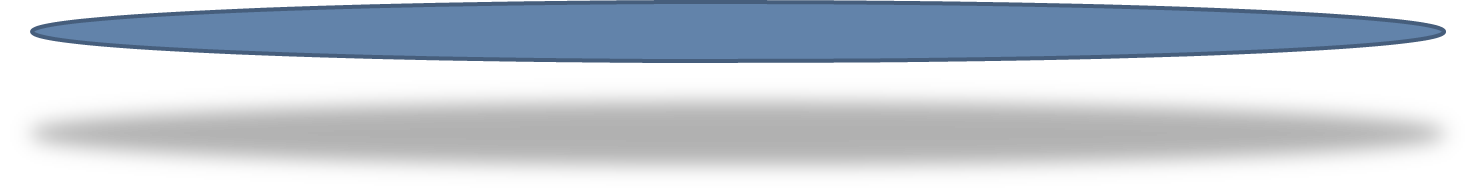 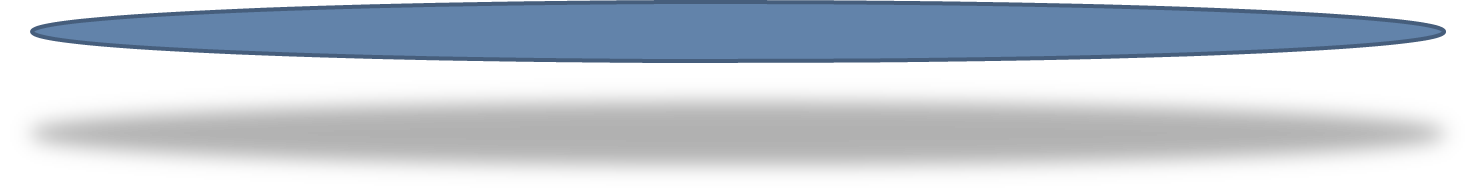 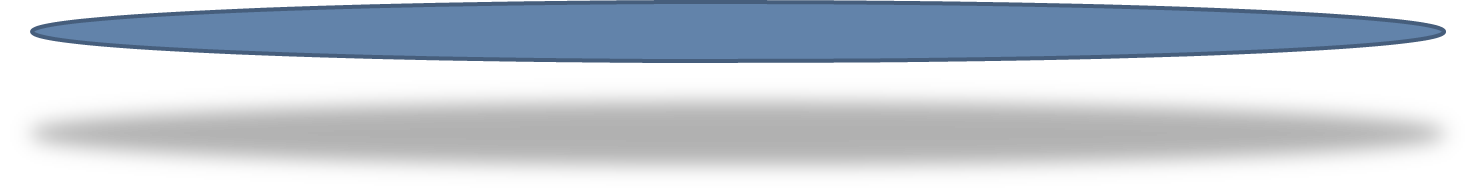 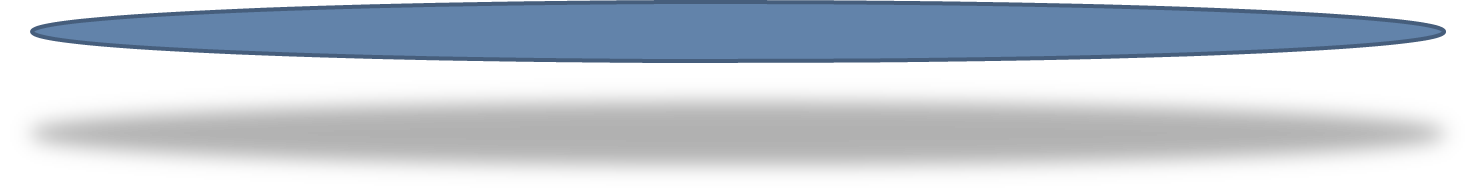 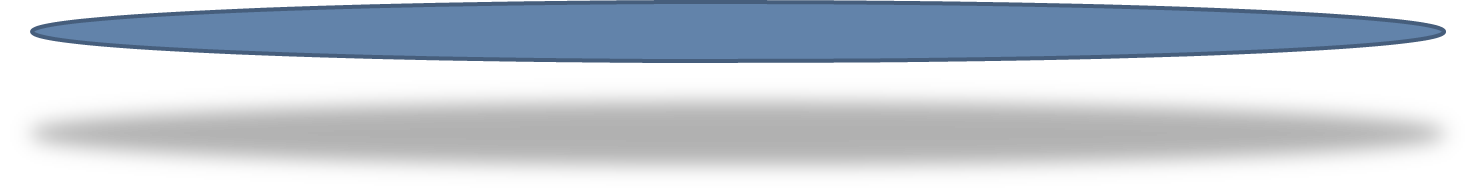 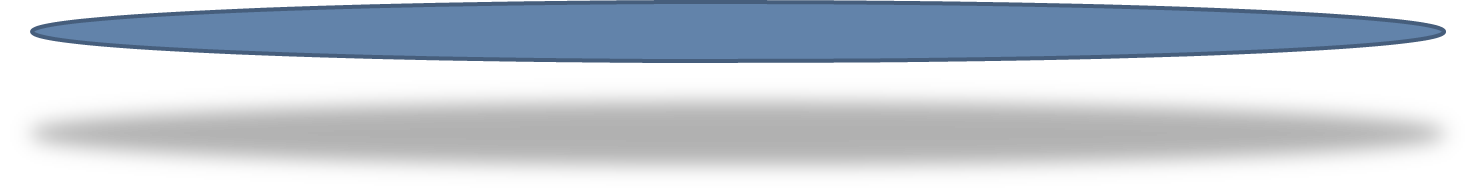 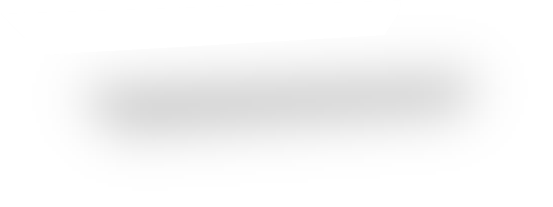 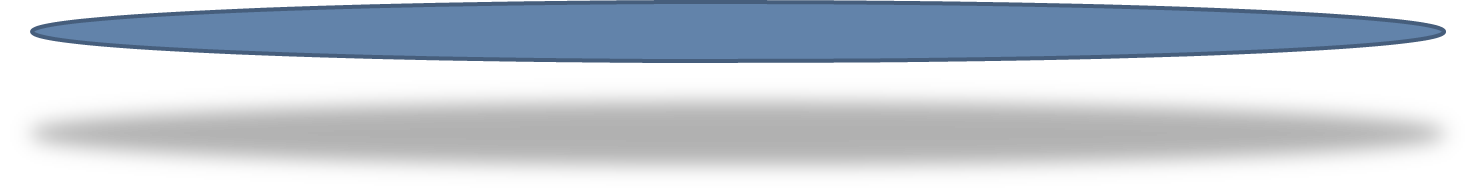 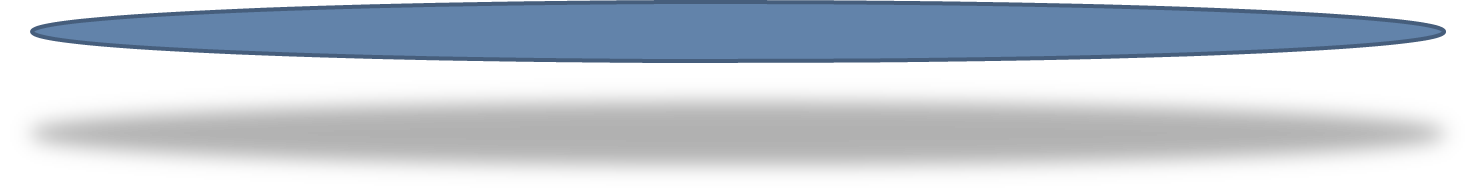 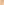 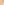 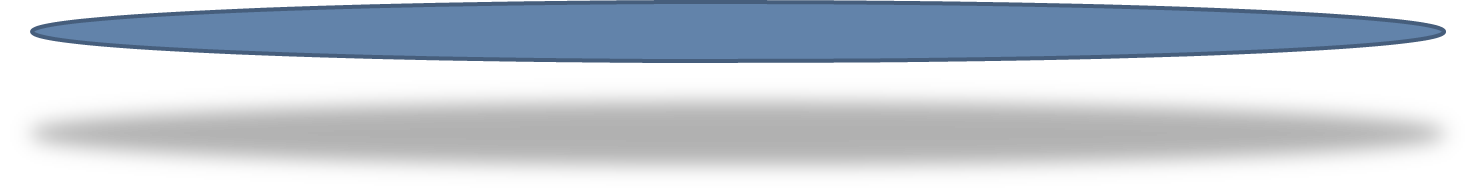 在此添加标题
在此添加标题
在此添加标题
在此添加标题
01
02
03
04
点击添加文字说明详情介绍点击添加文字说明详情介绍
点击添加文字说明详情介绍点击添加文字说明详情介绍
点击添加文字说明详情介绍点击添加文字说明详情介绍
点击添加文字说明详情介绍点击添加文字说明详情介绍
DATA
DATA
DATA
DATA
执行力
Executive Power
能力的提高
04
提高行动力
点击此处添加段落文本点击此处添加段落文本
03
拓展训练
02
点击此处添加段落文本点击此处添加段落文本
定期交流
01
点击此处添加段落文本点击此处添加段落文本
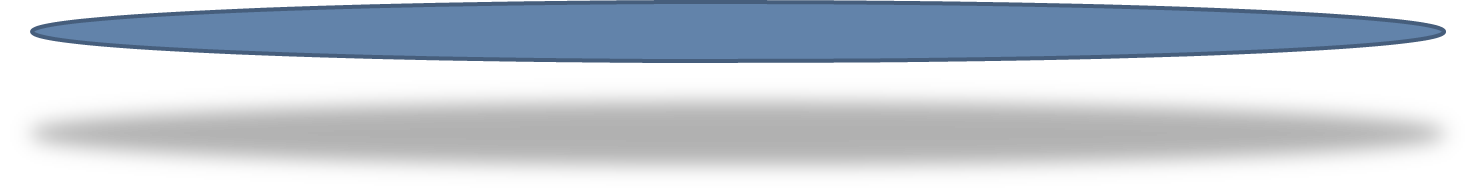 培训计划
点击此处添加段落文本点击此处添加段落文本
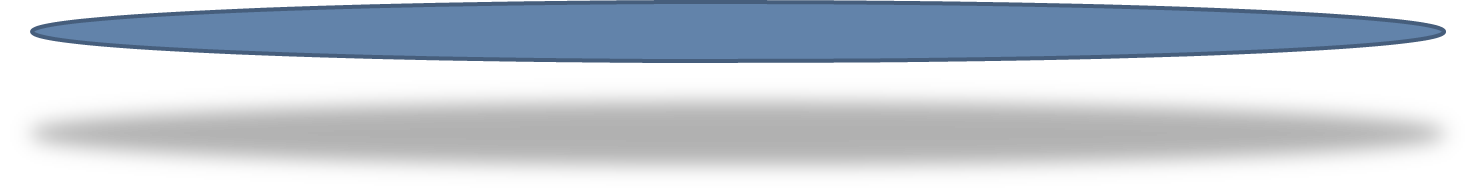 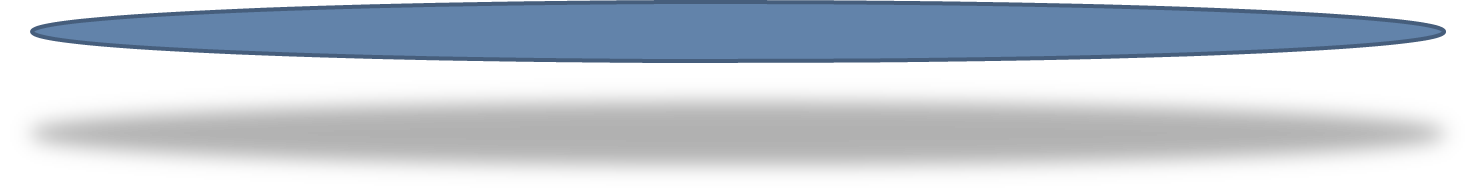 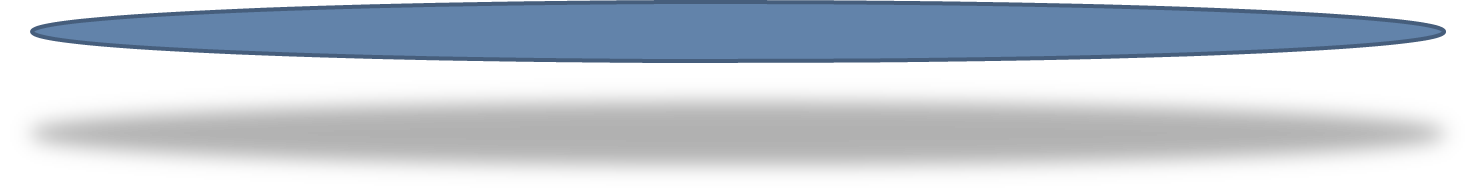 团队合作
Teamwork
01
OPTION
01.1
01.2
点击添加文字说明或复制文本黏贴自此内容要言简意赅
点击添加文字说明或复制文本黏贴自此内容要言简意赅
添加标题
添加标题
02
OPTION
02.2
02.1
点击添加文字说明或复制文本黏贴自此内容要言简意赅
点击添加文字说明或复制文本黏贴自此内容要言简意赅
添加标题
添加标题
专业技能
Professional Skills
点击添加文字说明或复制文本黏贴自此内容要言简意赅
标题
点击添加文字说明或复制文本黏贴自此内容要言简意赅
点击添加文字说明或复制文本黏贴自此内容要言简意赅
在此添加标题
在此添加标题
标题
标题
在此添加标题
协调技能
Coordination Skills
30%
OPTION
01
10%
OPTION
在此添加标题
在此添加标题
在此添加标题
在此添加标题
04
点击添加文字说明或复制文本黏贴自此内容要言简意赅
点击添加文字说明或复制文本黏贴自此内容要言简意赅
点击添加文字说明或复制文本黏贴自此内容要言简意赅
点击添加文字说明或复制文本黏贴自此内容要言简意赅
20%
OPTION
02
40%
OPTION
03
创新技能
Innovative Skills
01
02
03
04
在此添加标题
在此添加标题
在此添加标题
在此添加标题
点击添加文字说明或复制文本黏贴自此内容要言简意赅
点击添加文字说明或复制文本黏贴自此内容要言简意赅
点击添加文字说明或复制文本黏贴自此内容要言简意赅
点击添加文字说明或复制文本黏贴自此内容要言简意赅
目标规划
PROGRAMMING
目标规划
Programming
在此添加标题
在此添加标题
在此添加标题
在此添加标题
点击添加文字说明或复制文本黏贴自此内容要言简意赅
点击添加文字说明或复制文本黏贴自此内容要言简意赅
点击添加文字说明或复制文本黏贴自此内容要言简意赅
点击添加文字说明或复制文本黏贴自此内容要言简意赅
目标步骤
Target Step
04
添加标题
点击添加文字说明或复制文本黏贴自此内容要言简意赅
03
添加标题
点击添加文字说明或复制文本黏贴自此内容要言简意赅
01
添加标题
80%
02
点击添加文字说明或复制文本黏贴自此内容要言简意赅
添加标题
点击添加文字说明或复制文本黏贴自此内容要言简意赅
60%
40%
20%
感谢您的聆听！
Thank you for listening!